Sustainability | Access sustainability data
Copilot Studio
Extend
Implementation information: Copilot Studio Sustainability Insights Agent
Communication speed
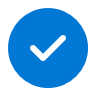 Value benefit
KPIs impacted
Cost control
Accelerated service delivery
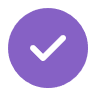 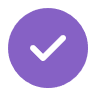 1. Analyze metrics
2. Compare metrics
3. Learn about policies
Query sustainability data sources to get metrics and drill down into specific values.
Company metrics like electricity usage versus benchmark organizations or year over year.
Prompt agent to get disclosures for a specific ESRS (European Sustainability Reporting Standards) for Corporate Sustainability Reporting Directive (CSRD) reporting.
Copilot Agent3
+ Sustainability data solutions in Fabric with Environmental, Social and Governance metrics
Copilot Agent3
+ Sustainability data solutions in Fabric with Environmental, Social and Governance metrics
Copilot Agent3
+ Sustainability data solutions in Fabric with Environmental, Social and Governance metrics
Copilot Agent3
+ Sustainability data solutions in Fabric with Environmental, Social and Governance metrics
Copilot Agent3
+ Sustainability data solutions in Fabric with Environmental, Social and Governance metrics
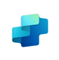 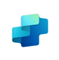 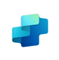 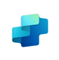 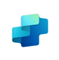 Benefit: Efficiently analyze metrics to get deep insights into emissions sources.
Benefit: See how your organization is doing in reducing emissions.
Benefit: Ensure your organization is collecting the information it needs for reporting.
5. Prepare disclosures
4. Find sustainability content
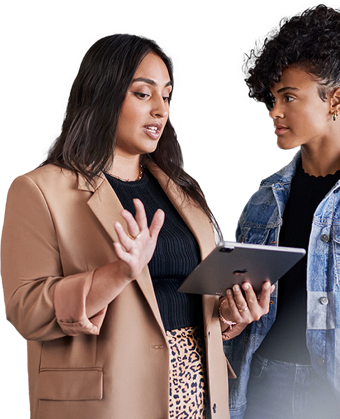 Use the agent to pull the required data for the CSRD reporting requirements.
Simplify access to internal and external content about the organization’s sustainability efforts.
Benefit: Simplify the process of completing CSRD reporting.
Benefit: Make is easier for sellers and other representatives to deliver the organization’s sustainability message.
1Access Copilot Chat at copilot.microsoft.com or the Microsoft Copilot mobile app and set toggle to “Web”.
2Access Copilot Chat at copilot.microsoft.com, the Microsoft Copilot mobile app, or the Copilot app in Teams, and set toggle to “Work”.
3Copilot agents allow Copilot to access your organization-specific apps. In the past this would have required an API call to get data from a system of record.
The content in this example scenario is for demonstration purposes only. You should evaluate how Copilot aligns with your organization’s business processes, regulatory requirements, and responsible AI principles.